WOMEN’S EMPOWERMENTAND THE LINK TO SUSTAINABLEDEVELOPMENT
Review theme
CSW63 2019
Department of Gender Equality
and Equal Opportunities
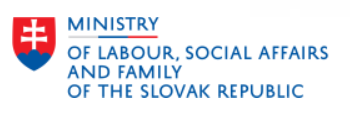 Strengthening normative, legal and policy frameworks
The National Strategy for Gender Equality for the years 2014-2019 and the related National Action Plan for Gender Equality for the years 2014-2019

Government Council for Human Rights, National Minorities and Gender Equality
Committee for Gender Equality 

Ministry of Labour, Social Affairs and Family of the SR
Department of Gender Equality and Equal Opportunities

Anti-discrimination Act

Labour Act
Violence Against Women
National Action Plan for the Prevention and Elimination of Violence against Women for the years 2014 – 2019

Coordinating Methodical Centre for the prevention and elimination of Gender-Based and Domestic Violence

Non-stop Free of Charge Helpline for Women Experiencing Violence
(q) Mainstreaming a gender perspective into education
HER STORY
AIM: to raise awareness of gender equality and human rights of women
ACTIVITIES
Support gender equality mainstreaming in education via age-appropriate teaching materials (2 books, 1 curriculum)
Documentary on gender equality, women rights and a history women´s movement for educational purposes, aimed at young people
Audio-visual lectures for students on gender equality
Fostering enabling environments for financing gender equality and the empowerment of women and girls
MLSAF SR - Grant Program to support activities promoting gender equality 

European Social Fund
Operational Programme Human Resources

Norwegian Financial Mechanism
Program Domestic and Gender Based Violence
	Includes Work-Life Balance
Prevention and Elimination of Gender Based Discrimination
European Social Fund

Institute for Labour and Family Research

Aim: 
To ensure systemic institutional provision of counseling services in the area of gender discrimination, including gender-based violence
Activities:
Research
Education
Awareness raising
Coordinating Methodical Centre for the prevention and elimination of Gender-Based and Domestic Violence
Non-stop Free of Charge Helpline for Women Experiencing Violence
Thank you for your attention. 





Ľubica Rozborová 
Department of Gender Equality and Equal Opportunities
Ministry of Labour Social Affairs and Family of the Slovak Republic